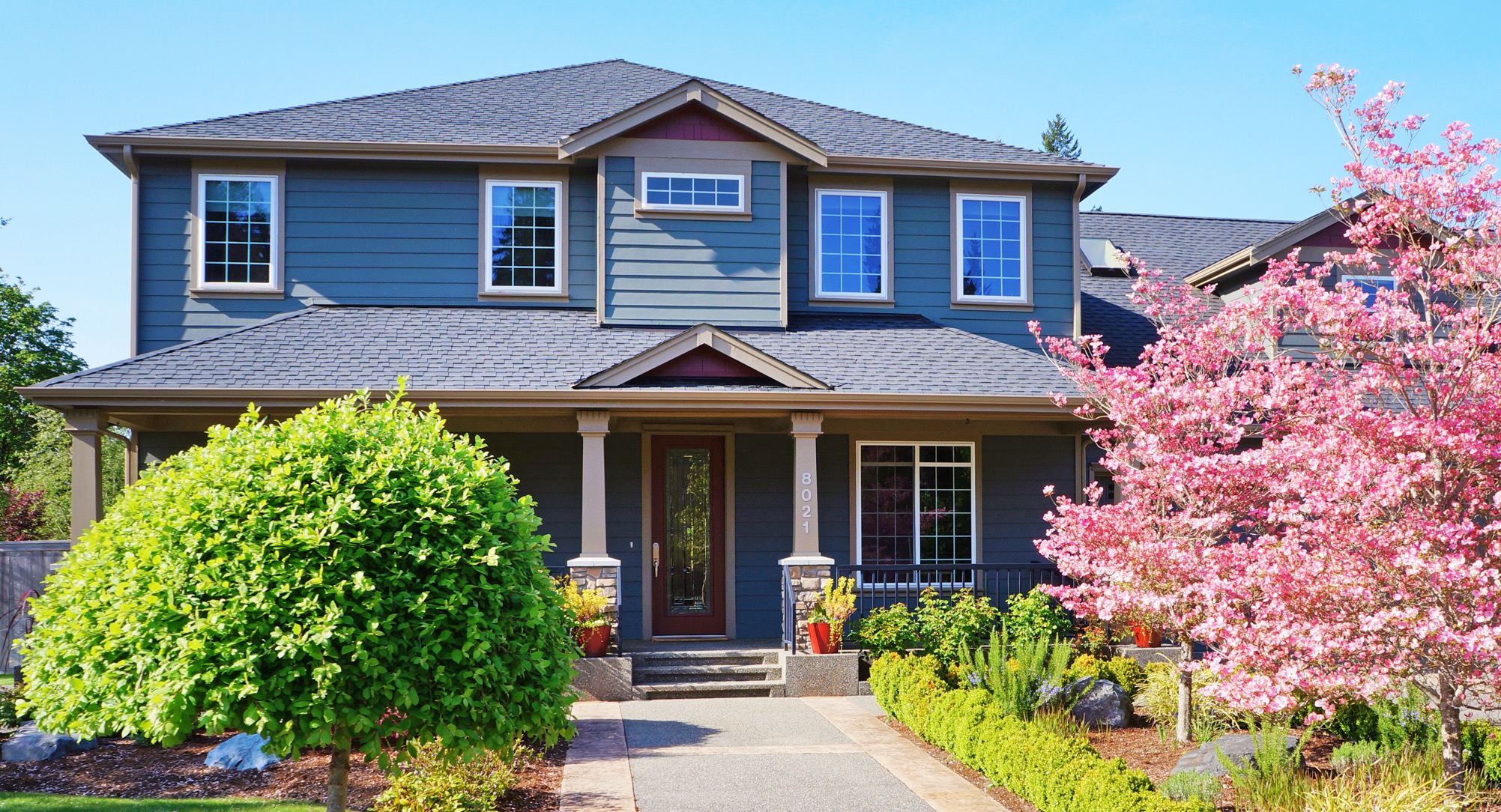 REVERSE MORTGAGE
These materials are designed to provide the reader with a general overview and understanding of the topic(s) presented and are not intended as a substitute for consultation with qualified legal counsel regarding the manner, in which the laws, regulations, and guidelines covered may apply to a particular fact pattern or business model. No part of this presentation may be reproduced, forwarded, copied, or redistributed in any form or by any means without the prior written consent of Mutual of Omaha Mortgage, Inc., dba Mutual of Omaha Reverse Mortgage. This presentation could include technical inaccuracies or typographical errors. Mutual of Omaha Mortgage does not guarantee the accuracy of the information provided and disclaims any and all express or implied warranties, including, but not limited to, any warranties of merchantability or fitness for a particular purpose or use. This presentation should not be construed as legal advice or relied on as a sole resource for any part of the Home Equity Conversion Mortgage program. Unauthorized reproduction, forwarding, distribution or display of this copyrighted work is subject to criminal and civil penalties under federal law. These materials are not from and were not approved by HUD or FHA.
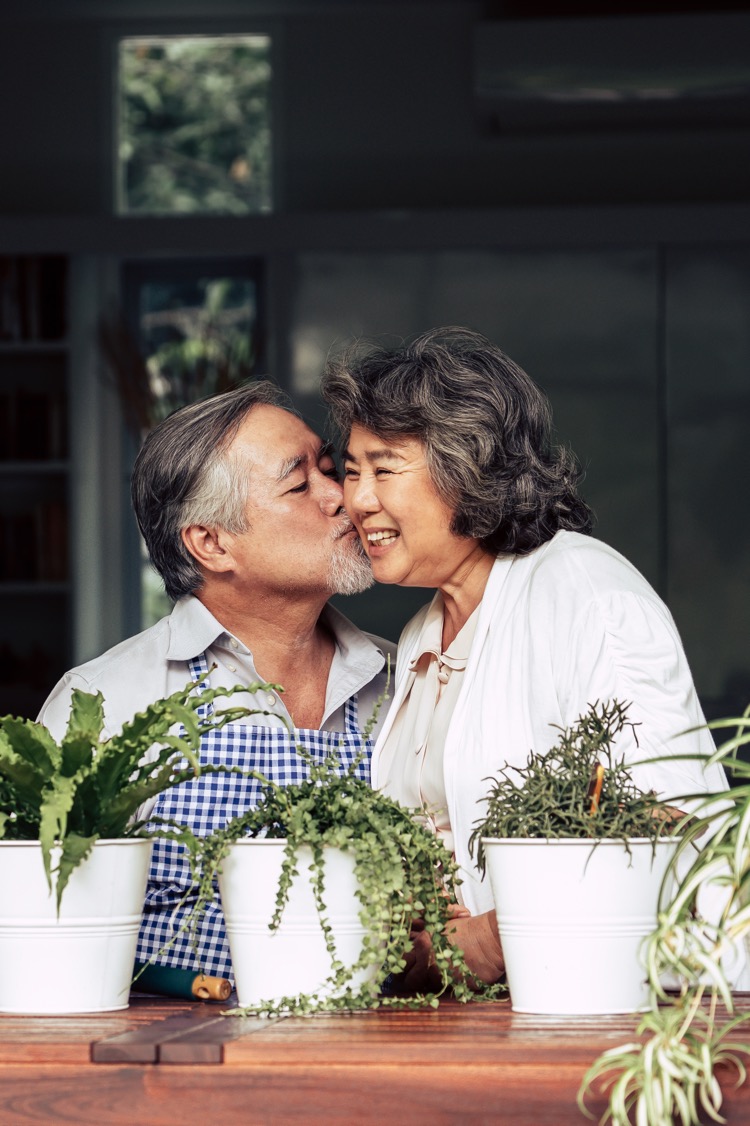 CONSIDERING RETIREMENT? THE 3 L’S
•  Longevity
    Will I have enough money to meet my basic     living needs?
•  Lifestyle
    Will I have enough money to maintain my standard     of living?
•  Liquidity
    Will I have access to tax advantaged money when     I need it?
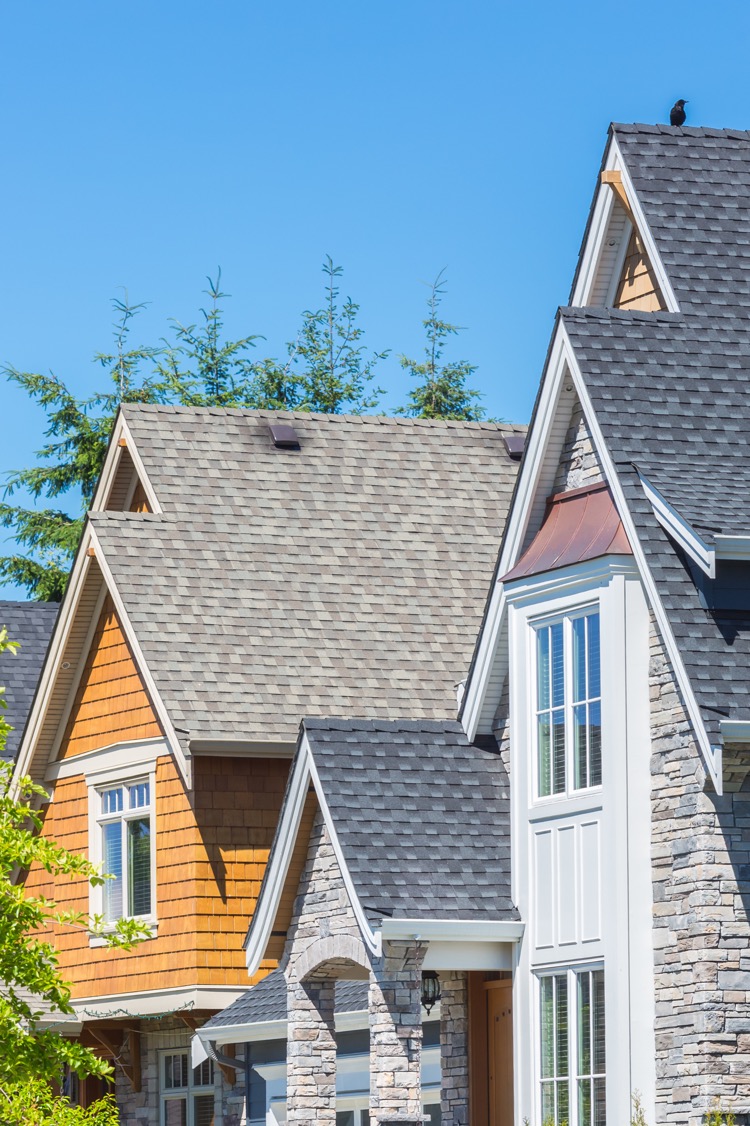 REVERSE MORTGAGES
•  How they work
•  Uses and benefits
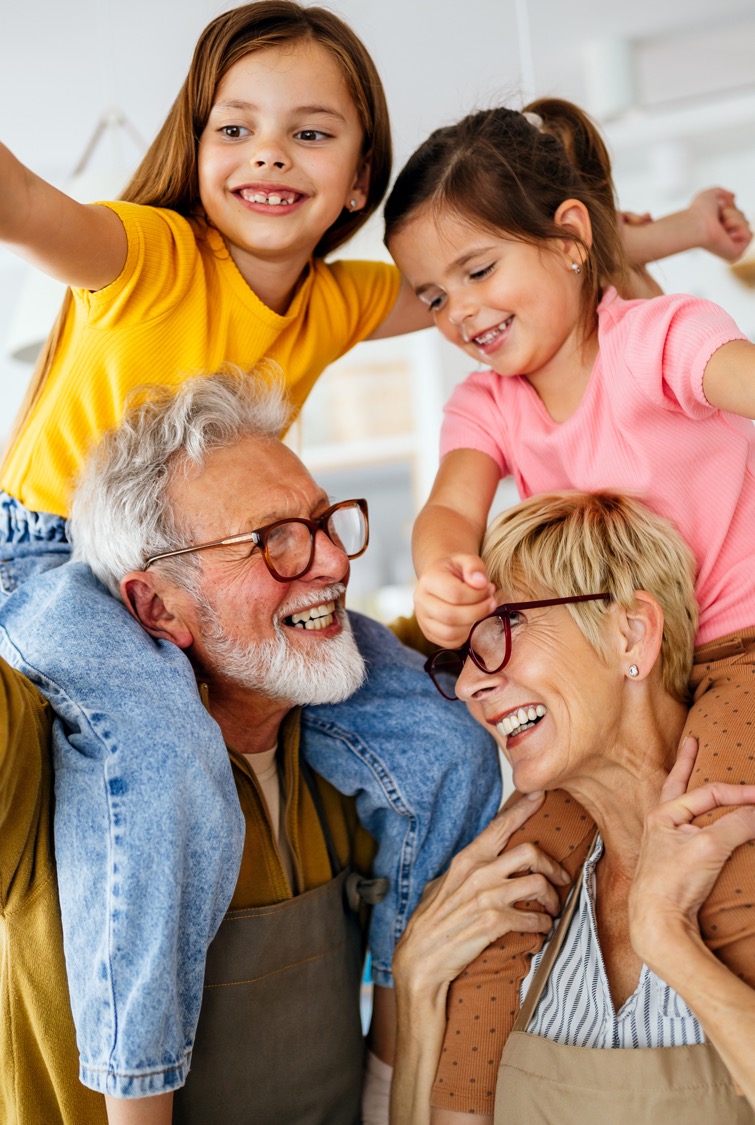 REVERSE MORTGAGE BENEFITS
•  Low risk (government insured, non-recourse, etc.)   •  Funds are non-taxed (Consult a tax specialist)
•  You can use the funds however you choose
•  No prepayment penalties
•  Line of credit is guaranteed and grows over time
•  When the loan becomes due, the homeowner does   
    not owe more than the home’s value. Any
    remaining equity beyond the loan balance belongs 
    to the estate. Heirs may retain the home by paying 
    the lesser of the loan balance or 95% of the
    appraised value of the home.
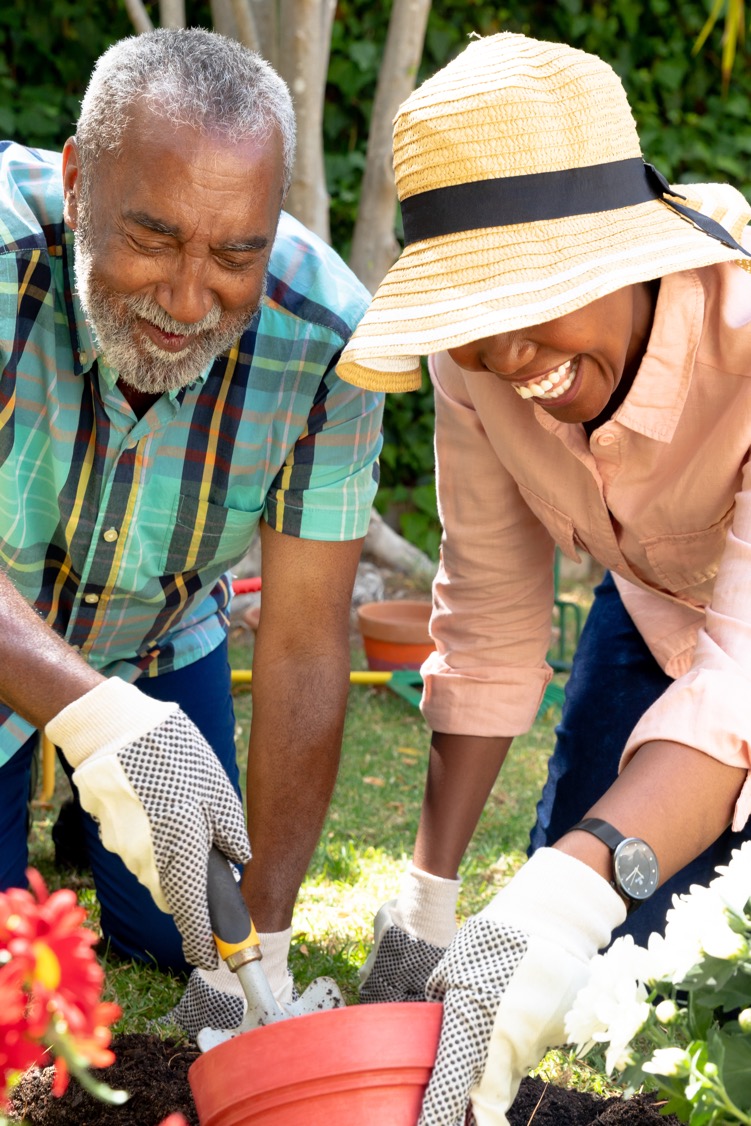 MOST COMMON USES
Eliminate a monthly mortgage payment
Provide a line of credit for future financial needs
Purchase a home without spending all of your cash
Borrower must occupy home as primary residence and remain current on property taxes, homeowner’s insurance, the costs of home maintenance, and any HOA fees.
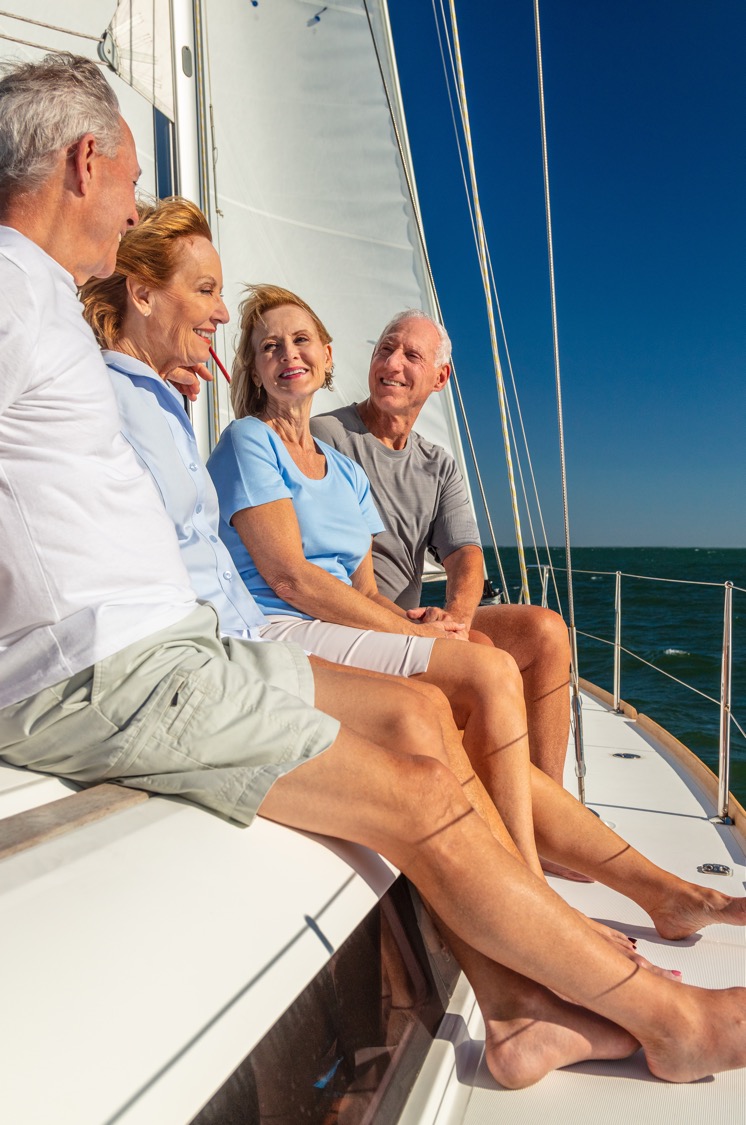 OTHER COMMON USES
Consolidate debt or pay off other debt 
Supplement monthly income 
Retirement planning tool 
Remodeling, home repair or maintenance 
Healthcare costs and prescriptions 
Long-term and in-home care 
Create a cash reserve for emergencies 
Funds for travel and recreation 
Purchase a home (downsize, move closer to family)
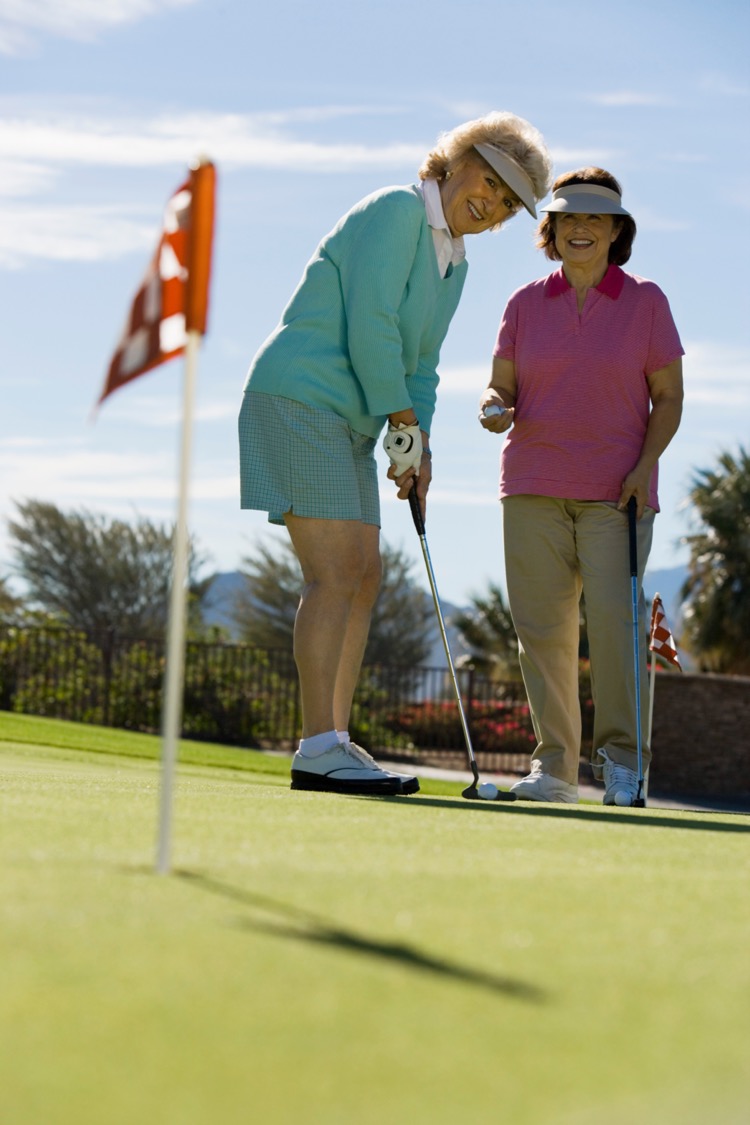 WHAT’S A REVERSE MORTGAGE?
A Home Equity Conversion Mortgage (HECM), or “Reverse Mortgage,” is a unique loan that enables senior homeowners (62+) to access the equity in their homes without having to sell the home give up title or make monthly mortgage payments.*
*Borrower must occupy home as primary residence and remain current on property taxes, homeowner’s insurance, the costs of home maintenance, and any HOA fees.
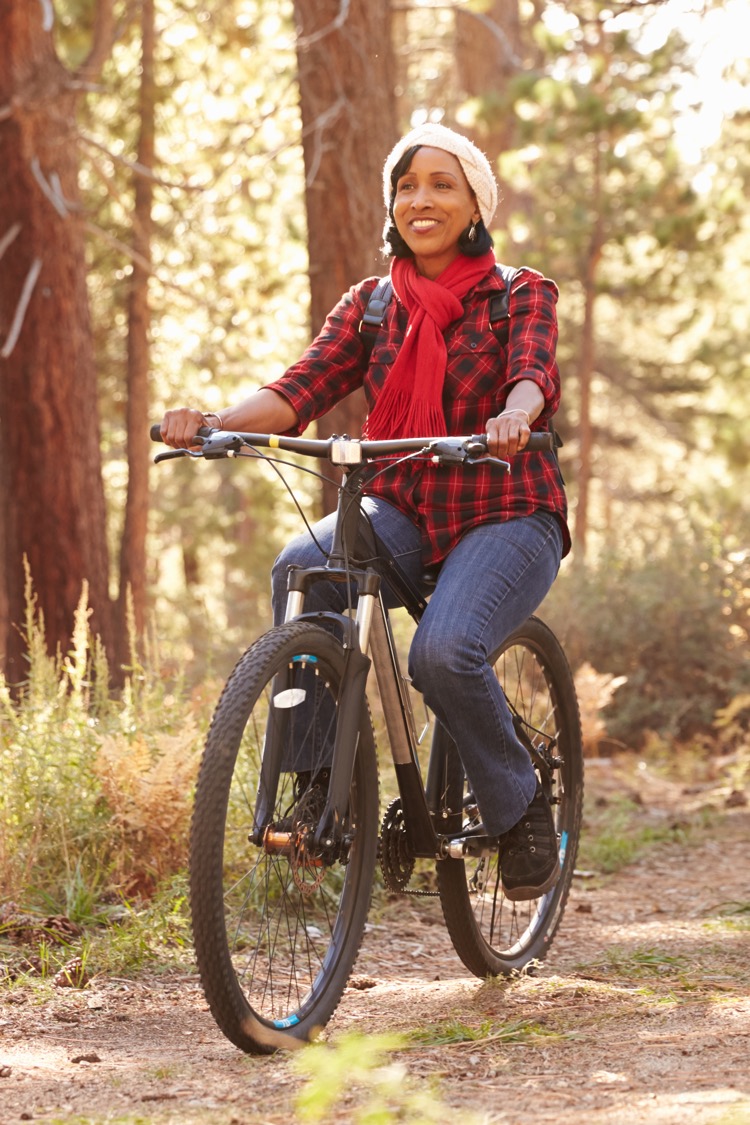 HOW IT WORKS?
Eligibility:
Age (62+), primary residence, financial assessment (willingness and capacity)
Borrower responsibilities:
Live in the home as a primary residence, pay property taxes, HOI and HOA (if applicable), and maintain the property
Benefit determined by:
Age of youngest borrower on title, appraised value of the home, current expected interest rates, and the product chosen
Receiving the benefits:
Any combination of lump sum cash, monthly payments, tenure payments, or line of credit
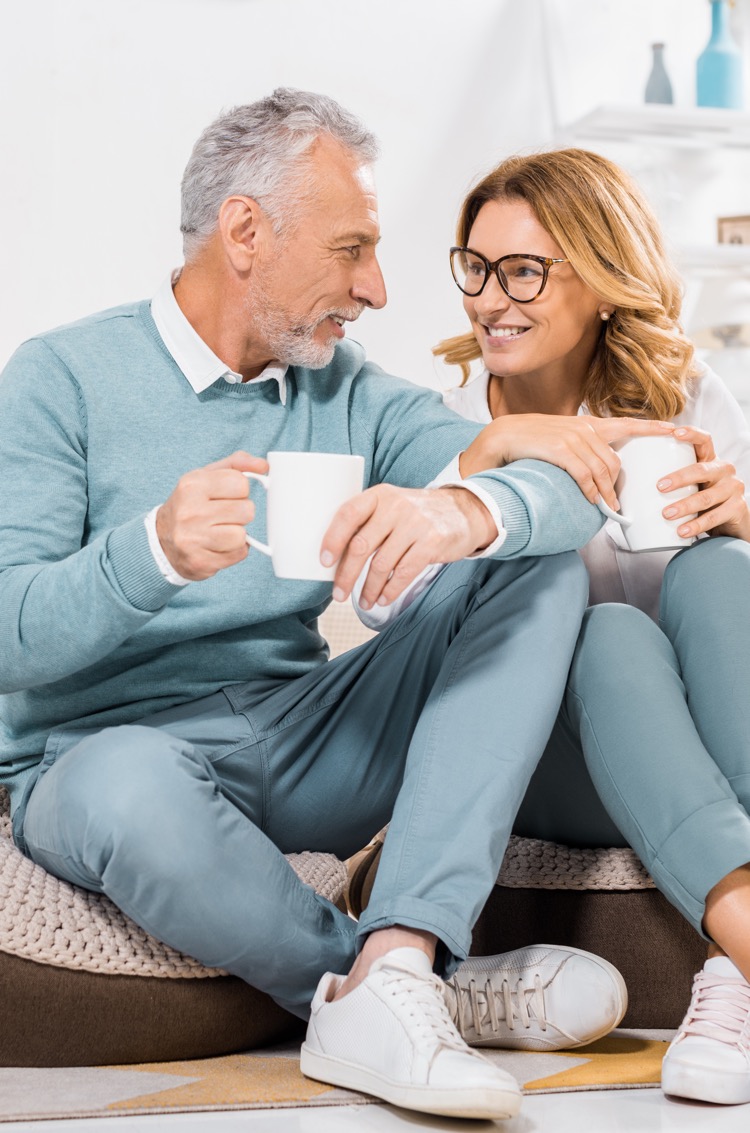 CONSUMER SAFEGUARDS
Borrowers are protected by a wide range of safeguards, making the HECM the safest, most regulated HUD mortgage available. These include:

HECMs are non-recourse
The homeowner retains title to the home as long as the loan terms are satisfied
The homeowner/estate is entitled to remaining equity
Third-party counseling is mandatory prior to application
Equity line cannot be cancelled, frozen or reduced
Line of credit grows regardless of home value
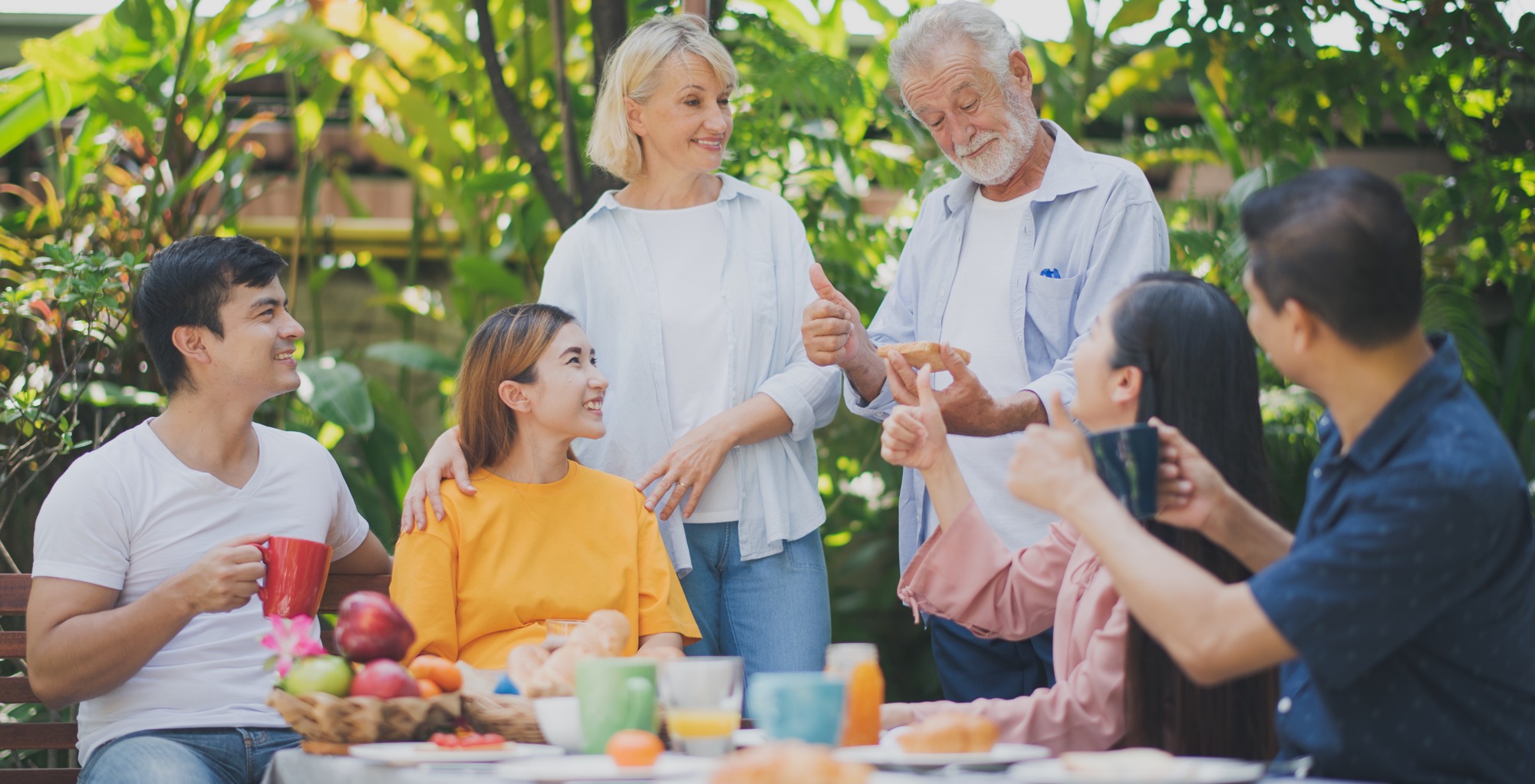 MYTHS         VS FACTS
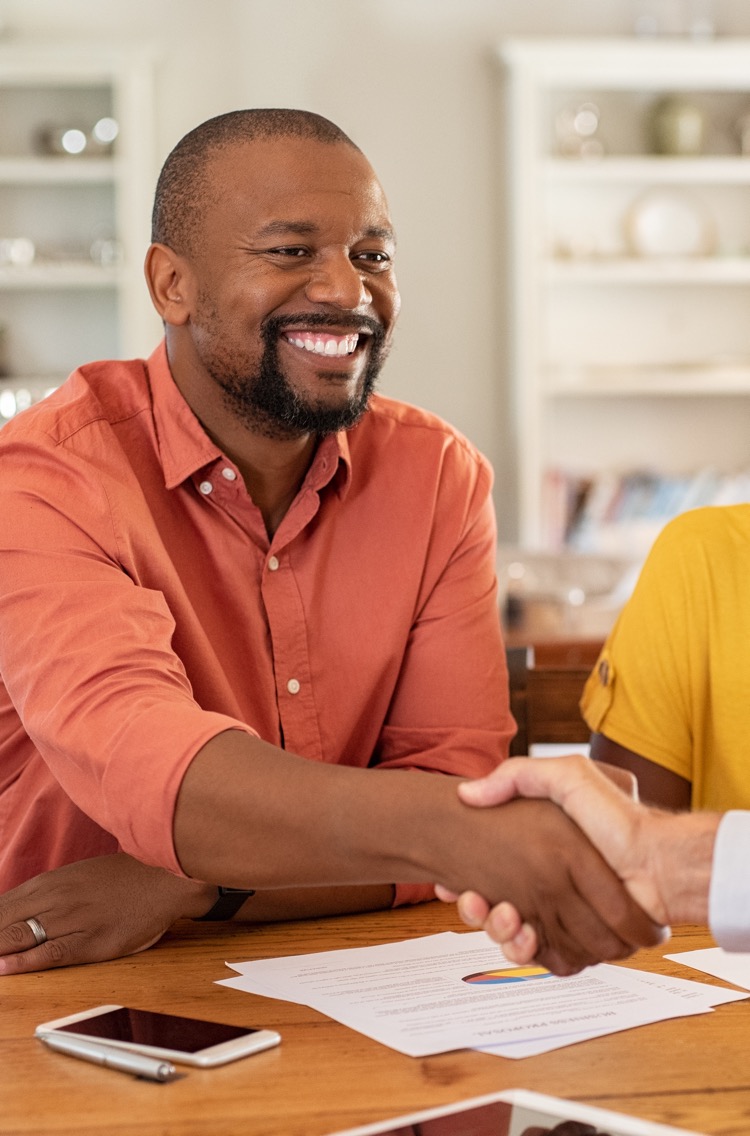 REVERSE MORTGAGE
Myth #1:
“The lender is on title or owns the home.”

Fact:
The lender is not on title. The borrower(s) remain on title and continue to own their home. They have the power to sell or refinance at any time. The borrower(s) must continue to satisfy loan terms.
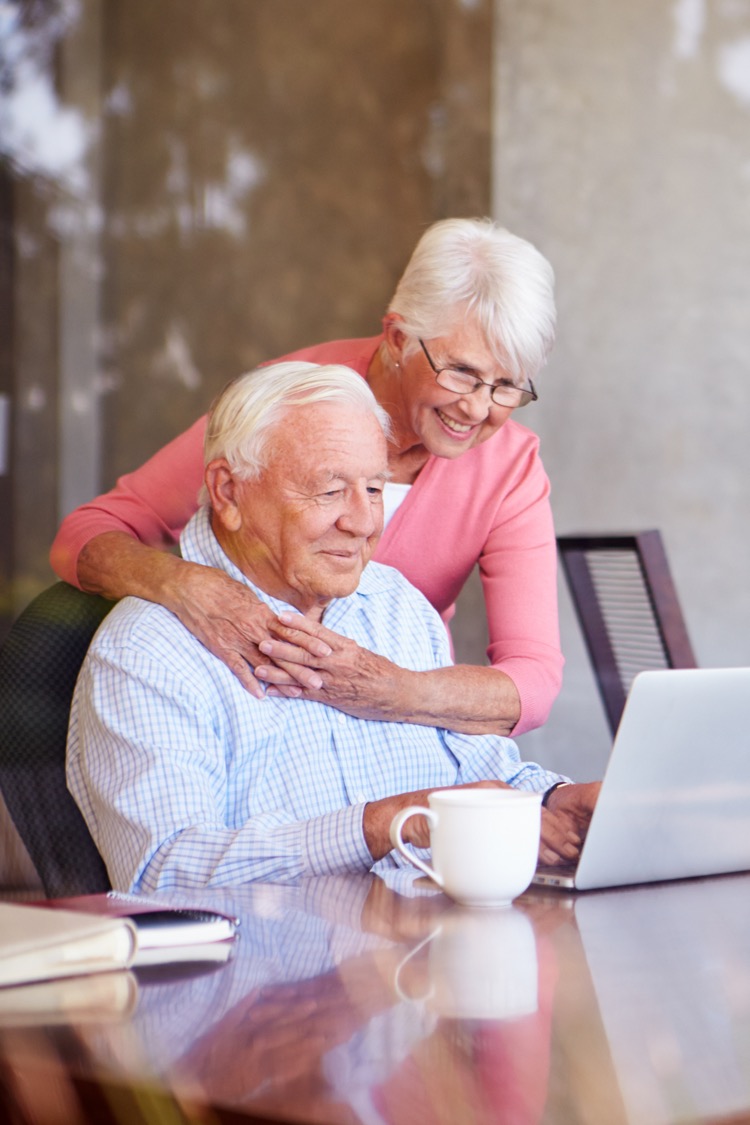 REVERSE MORTGAGE
Myth #2:
“The funds received from a reverse mortgage are taxed.”

Fact:
A reverse mortgage is a 100% non-taxable event.*
*Consult a tax specialist.
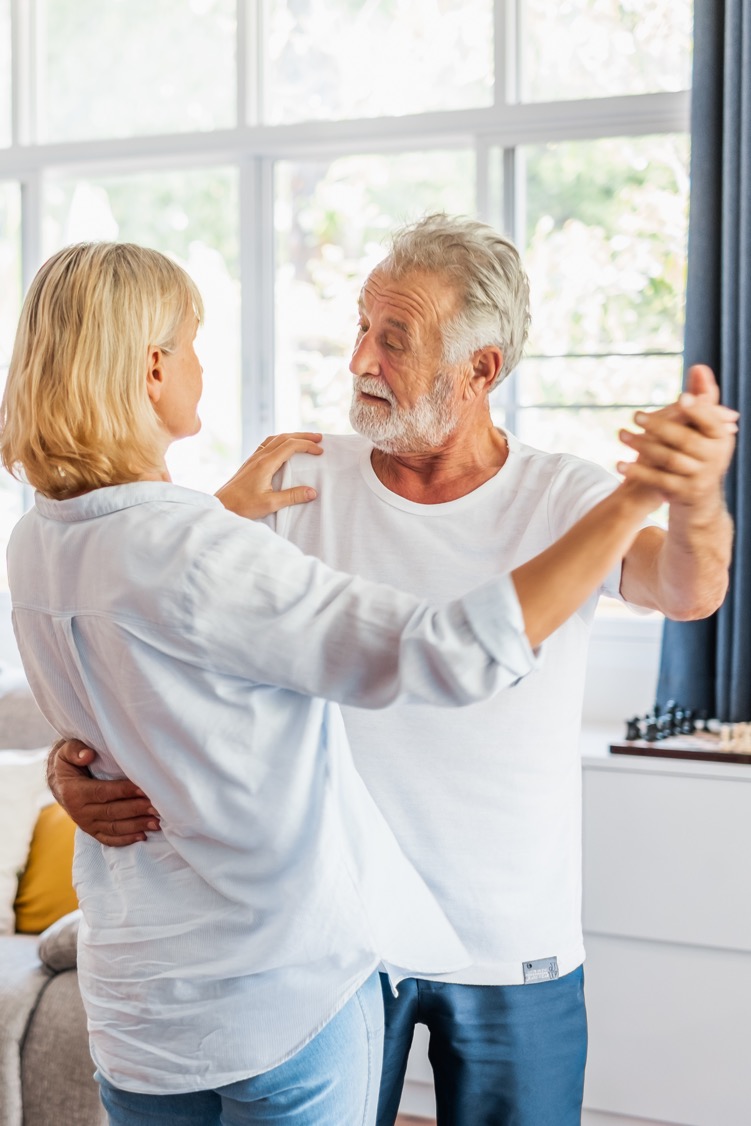 REVERSE MORTGAGE
Myth #3:
“Reverse mortgages are risky and the funds are not guaranteed if something happens to the lender.”

Fact:
Reverse mortgages have changed a great deal since 1960. The HECM – in place since 1988 – is now the safest, most regulated HUD mortgage available. They are FHA insured. A HECM is not a proprietary lender product.
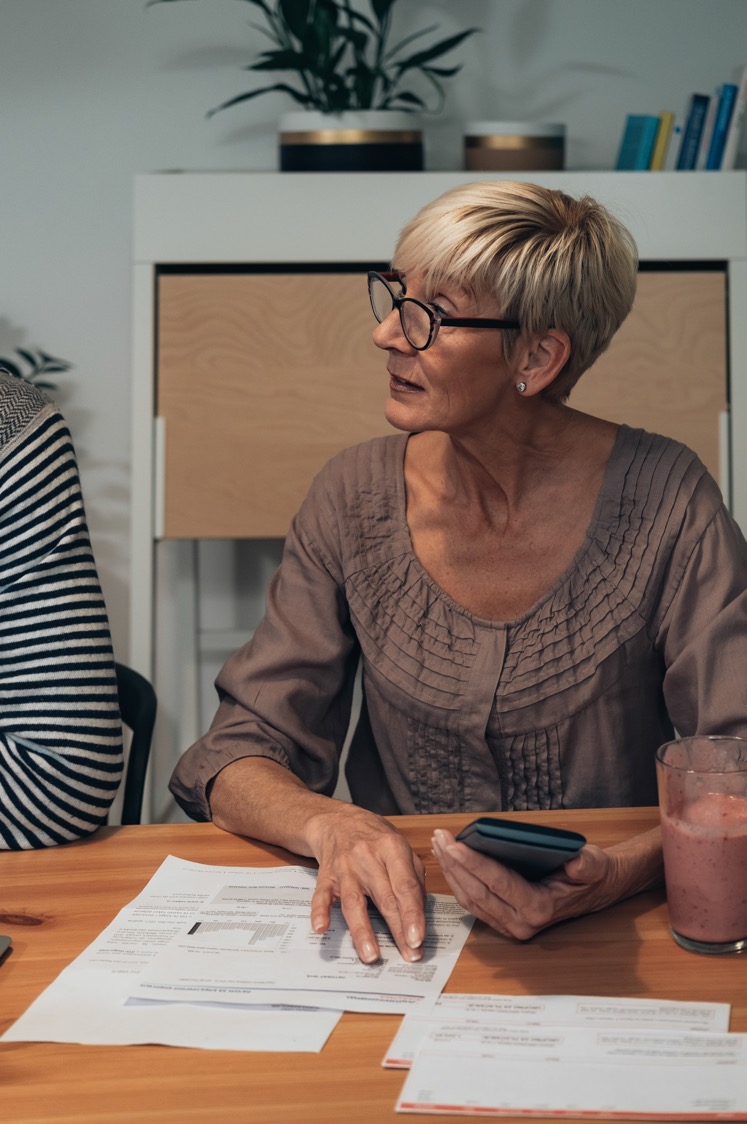 REVERSE MORTGAGE
Myth #4:
“The borrower can end up owing more than the home is worth.”

Fact:
This is a non-recourse loan, i.e., the loan is not secured by any assets other than the home. If the borrower was to owe more than the home is worth when the loan becomes due, an FHA-managed insurance fund will cover the shortfall to the lender.
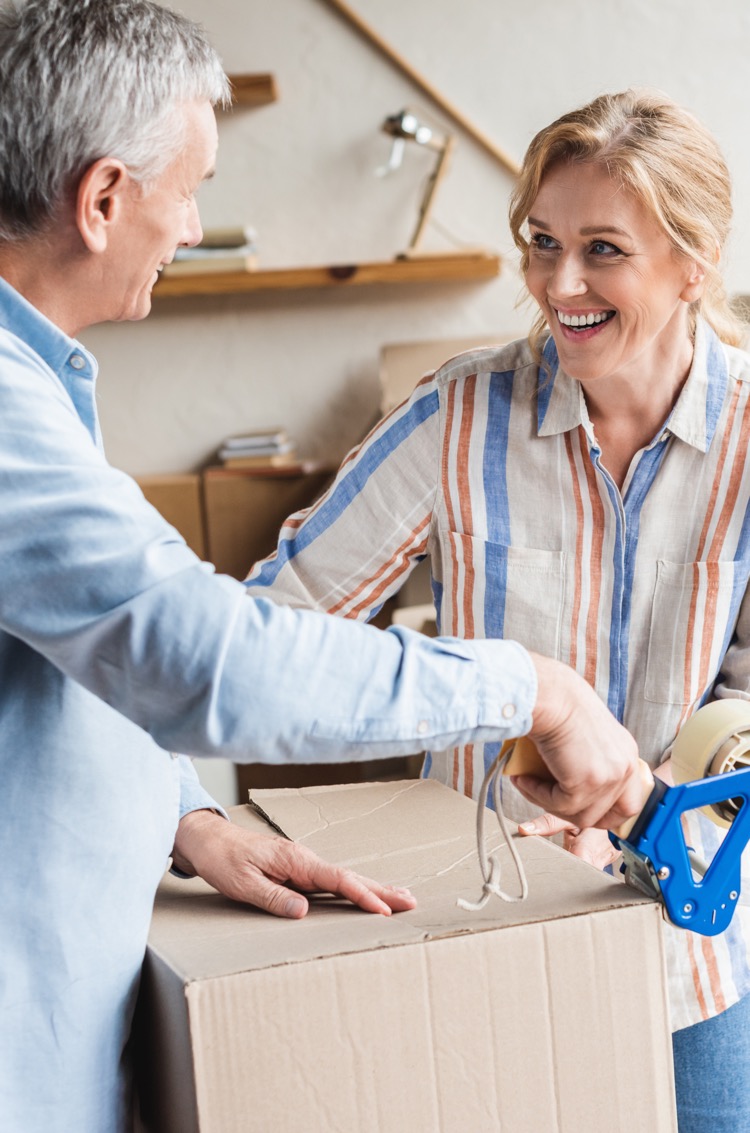 REVERSE MORTGAGE
Myth #5:
“When the reverse mortgage becomes due, either the lender takes/sells the home or the heirs lose their inheritance.”

Fact:
Heirs may still receive an inheritance if, after home is sold and the balance of the mortgage is paid off, all remaining equity will belong to the heirs. No assets other than the home are used to secure the loan (it is a non-recourse loan).
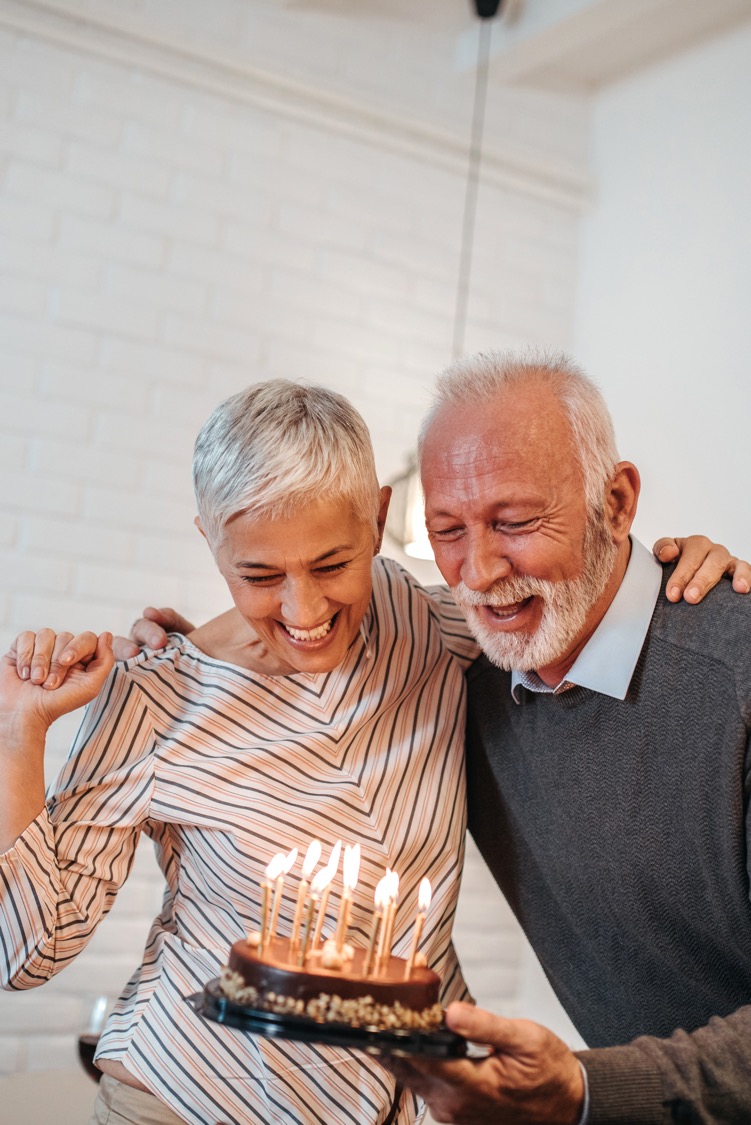 REVERSE MORTGAGE
Myth #6:
“If a borrower outlives their life expectancy, the lender will kick them out of their home.”

Fact:
A borrower cannot outlive the reverse mortgage. The borrower can not be forced out of their home as long as they pay their property taxes, homeowners insurance, maintain the property, and it is their primary residence.
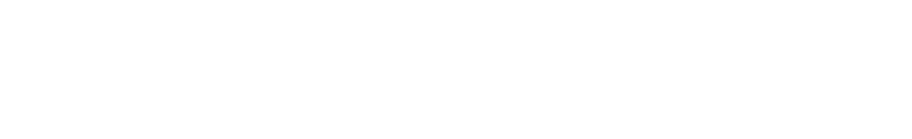 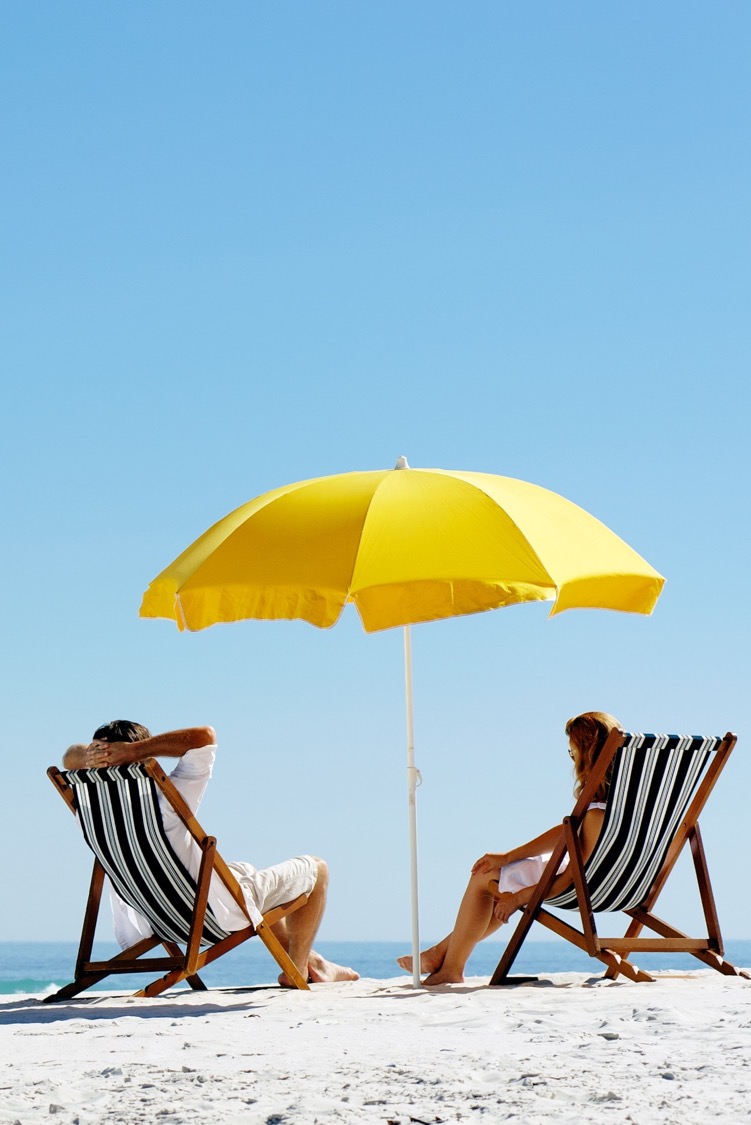 REVERSE MORTGAGE
Myth #7:
“You can never get out of a reverse mortgage.”

Fact:
A reverse mortgage has no minimum term and no pre-payment penalties are allowed on reverse mortgages.
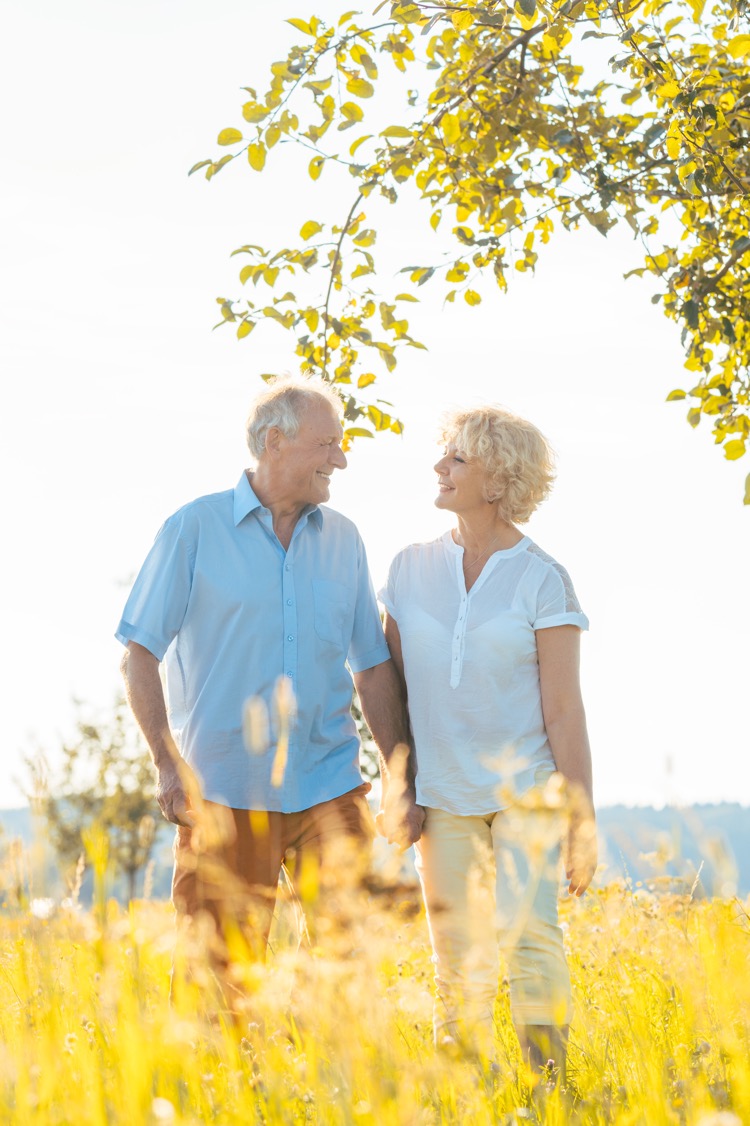 REVERSE MORTGAGE
Myth #8:
“A reverse mortgage can impact my social security and Medicare benefits.” 

Fact:
A reverse mortgage has no effect on your social security or Medicare benefits.
Consult a program specialist. A reverse mortgage may affect benefits or eligibility for some government programs such as Supplemental Security Income and Medicaid.
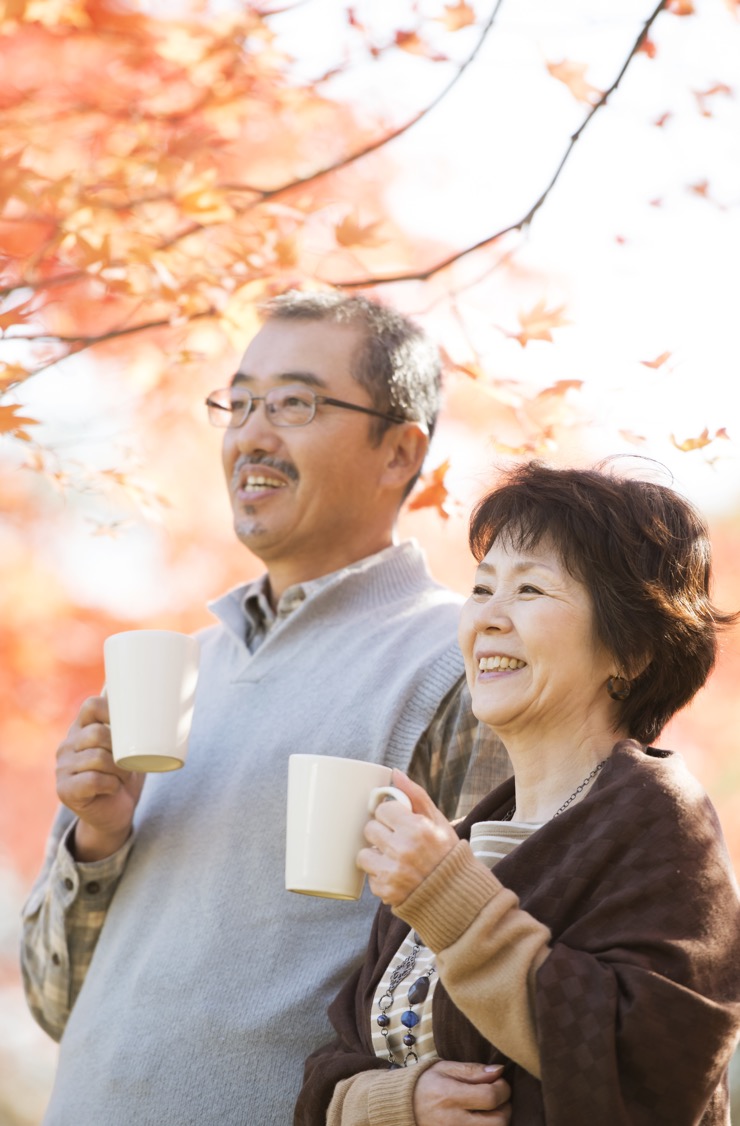 REVERSE MORTGAGE FOR 
HOME PURCHASE
Since 2009, Reverse Mortgages can be utilized to purchase a primary home. Assisting borrowers in downsizing, moving closer to family, or moving to a      more desirable community, etc. 

Compared to cash/traditional financing, borrowers can: 
Significantly increase their purchasing power 
Significantly reduce out-of-pocket expenses 
Increasing cash flow 
Keeping liquid assets available for other uses 
Eliminating monthly mortgage payments*
*Borrower must occupy home as primary residence and is responsible for property taxes, homeowners’ insurance, home maintenance and any HOA fees.
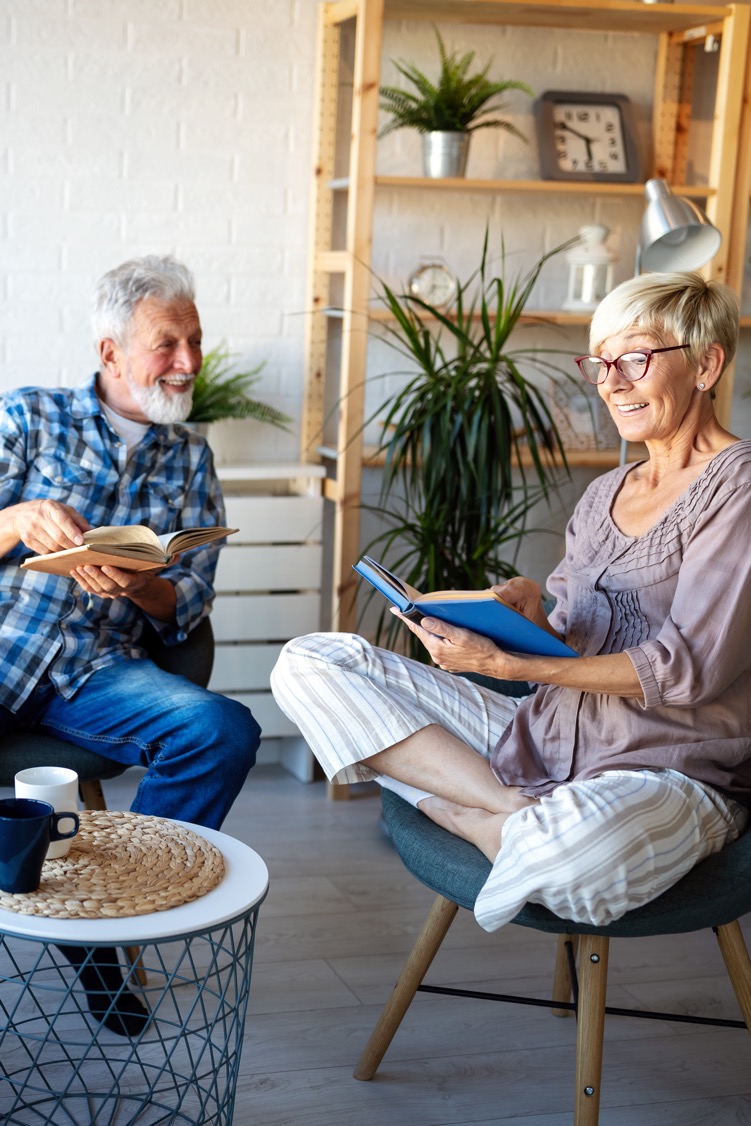 LEARN MORE
Am I eligible for a reverse mortgage? 
How much $ is available to me? 
How can I get a quote? 
What terms/rates are available? 
Can I use a reverse to purchase a home?
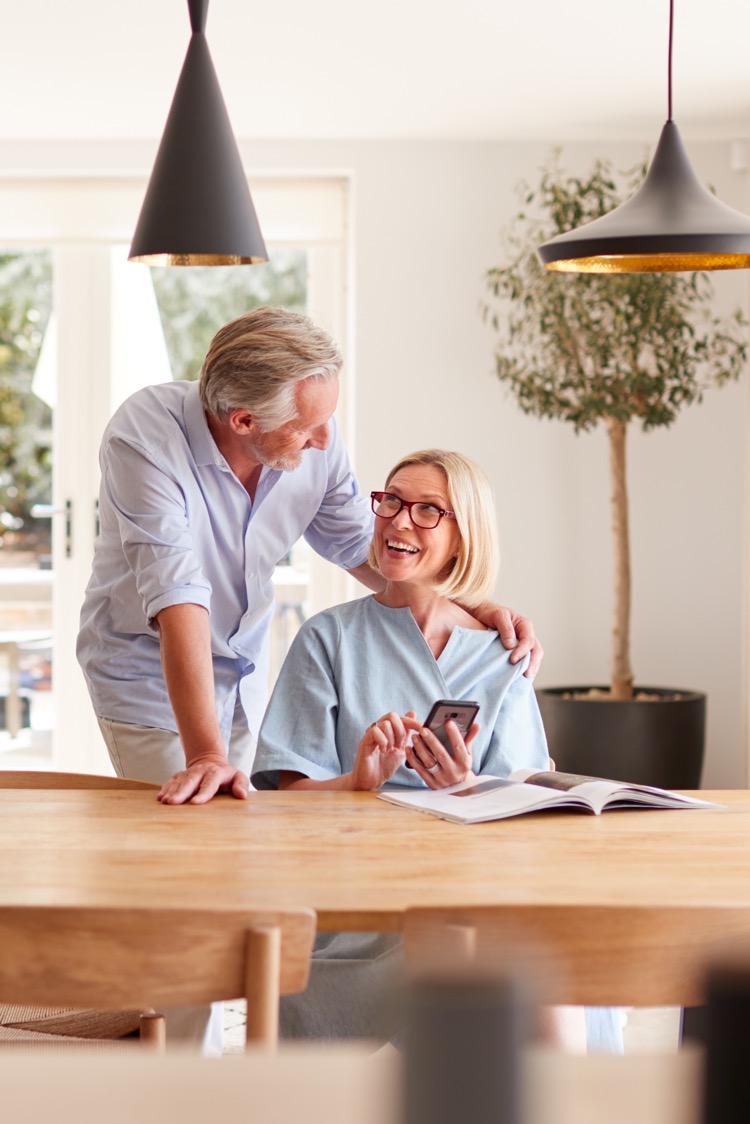 THANK YOU!
Borrower must occupy home as primary residence and remain current on property taxes, homeowner’s insurance, the costs of home maintenance, and any HOA fees.
Mutual of Omaha Mortgage, Inc. dba Mutual of Omaha Reverse Mortgage, NMLS ID 1025894. 3131 Camino Del Rio N 1100, San Diego, CA 92108. Alabama Consumer Credit License 22123; Alaska Broker/Lender License AK1025894.  Arizona Mortgage Banker License 0926603; Arkansas Combination Mortgage Banker/Broker/Servicer License 109250; Licensed by the Department of Financial Protection & Innovation under the California Residential Mortgage Lending Act, License 4131356; Colorado Mortgage Registration 1025894; Connecticut Mortgage Lender License ML-1025894; Delaware Lender License 028515; District of Columbia Mortgage Dual Authority License MLB1025894; Florida Mortgage Lender Servicer License MLD1827; Georgia Mortgage Lender License/Registration 46648; Hawaii Mortgage Loan Originator Company License HI-1025894; Idaho Mortgage Broker/Lender License MBL-2081025894; Illinois Residential Mortgage Licensee MB.6761115; Indiana-DFI Mortgage Lending License 43321; Iowa Mortgage Banker License 2019-0119; Kansas Mortgage Company License MC.0025612; Kentucky Mortgage Company License MC707287; Louisiana Residential Mortgage Lending License 1025894; Maine Supervised Lender License 1025894; Maryland Mortgage Lender License 21678; Massachusetts Mortgage Broker and Lender License MC1025894; Michigan 1st Mortgage Broker/Lender/Servicer Registrant FR0022702; Minnesota Residential Mortgage Originator Exemption MN-OX-1025894; Mississippi Mortgage Lender 1025894; Missouri Mortgage Company License 21-2472; Montana Mortgage Broker and Lender License 1025894; Nebraska Mortgage Banker License 1025894; Nevada Exempt Company Registration 4830. Licensed by the New Hampshire Banking Department, Mortgage Banker License 19926-MB; Licensed by the New Jersey Banking and Insurance Department.  New Jersey Residential Mortgage Lender License 1025894; New Mexico Mortgage Loan Company License 1025894; North Carolina Mortgage Lender License L-186305; North Dakota Money Broker License MB103387; Ohio Residential Mortgage Lending Act Certificate of Registration RM.804535.000; Oklahoma Mortgage Lender License ML012498; Oregon Mortgage Lending License ML- 5208; Pennsylvania Mortgage Lender License 72932; Rhode Island Lender License 20163229LL. Rhode Island Loan Broker License 20163230LB; South Carolina BFI Mortgage Lender/Servicer License MLS-1025894; South Dakota Mortgage Lender License ML.05253; Tennessee Mortgage License 190182; Texas Mortgage Banker Registration 1025894; Utah Mortgage Entity License 8928021; Vermont Lender License 6891; Virginia Mortgage Broker and Lender License, NMLS ID #1025894 (www.nmlsconsumeraccess.org); Washington Consumer Loan Company License CL-1025894; Wisconsin Mortgage Banker License 1025894BA; Wyoming Mortgage Lender/Broker License 3488.  (866) 200-3210. Subject to Credit Approval. PYK.0322.105.RB
Charges such as an origination fee, mortgage insurance premiums, closing costs and/or servicing fees may be assessed and will be added to the loan balance.  As long as you comply with the terms of the loan, you retain title until you sell or transfer the property, and, therefore, you are responsible for paying property taxes, insurance and maintenance.  Failing to pay these amounts may cause the loan to become immediately due and/or subject the property to a tax lien, other encumbrance or foreclosure.  The loan balance grows over time, and interest is added to that balance. Interest on a reverse mortgage is not deductible from your income tax until you repay all or part of the interest on the loan.  Although the loan is non-recourse, at the maturity of the loan, the lender will have a claim against your property and you or your heirs may need to sell the property in order to repay the loan, or use other assets to repay the loan in order to retain the property.
These materials are not from HUD or FHA and the document was not approved by HUD, FHA or any Government Agency. For licensing information, go to: www.nmlsconsumeraccess.org
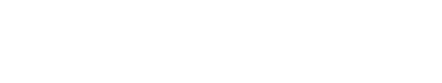 Mutual of Omaha Mortgage, Inc. dba Mutual of Omaha Reverse Mortgage, NMLS ID 1025894. 3131 Camino Del Rio N 1100, San Diego, CA 92108. Subject to Credit Approval.